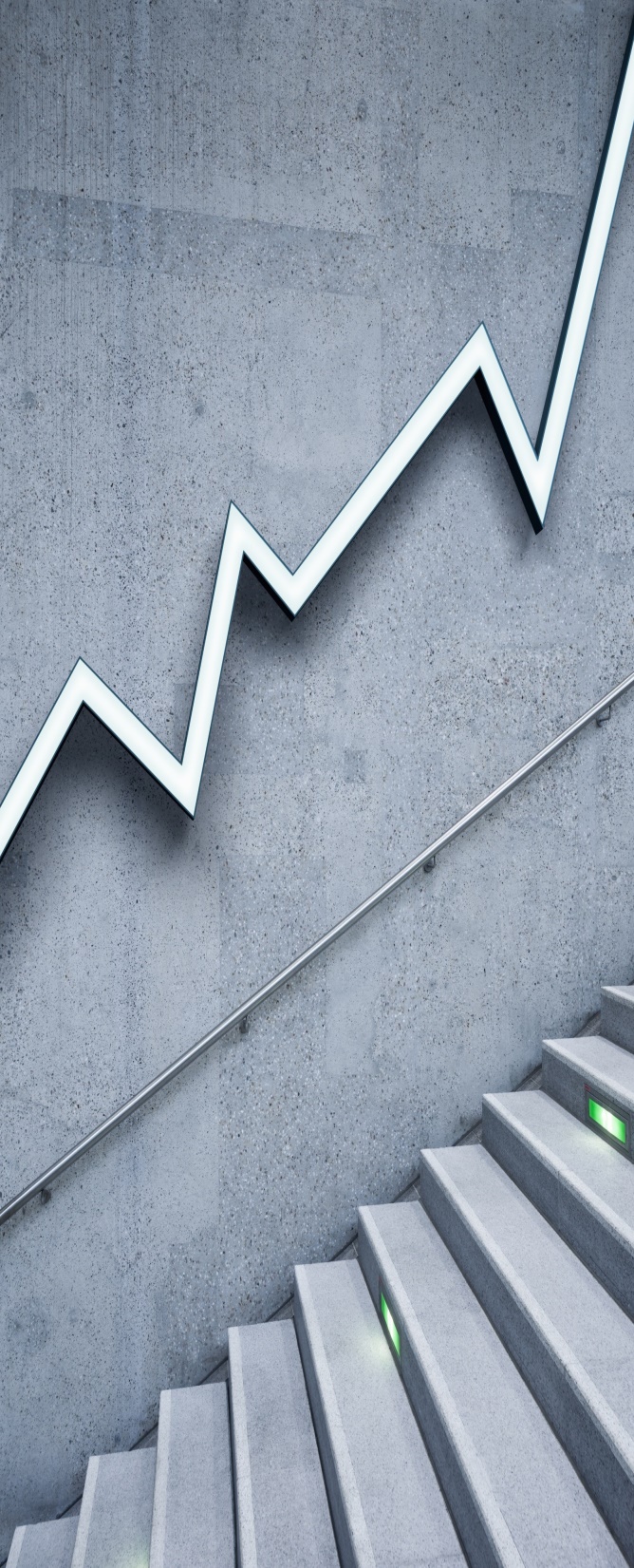 Оцінювання обов’язкових результатів навчання за новим Державним стандартом базової середньої освіти
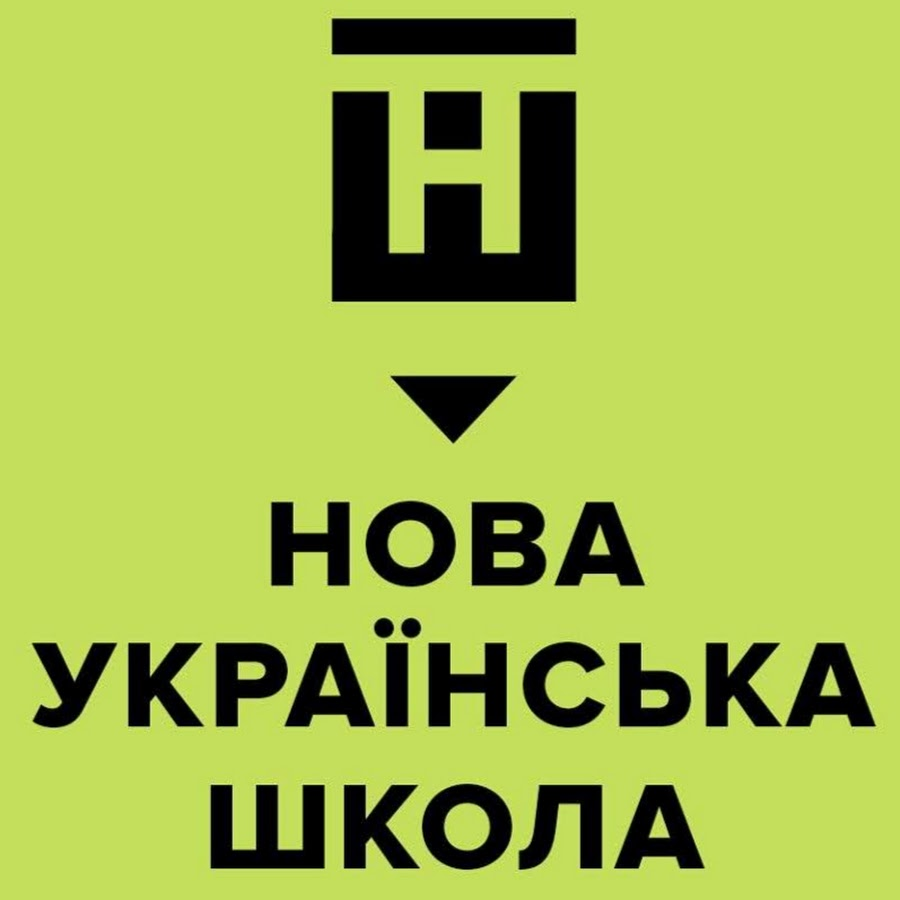 Хороший вчитель – пояснює. Чудовий вчитель- показує.Геніальний вчитель – надихає. 							Цитати великих людей
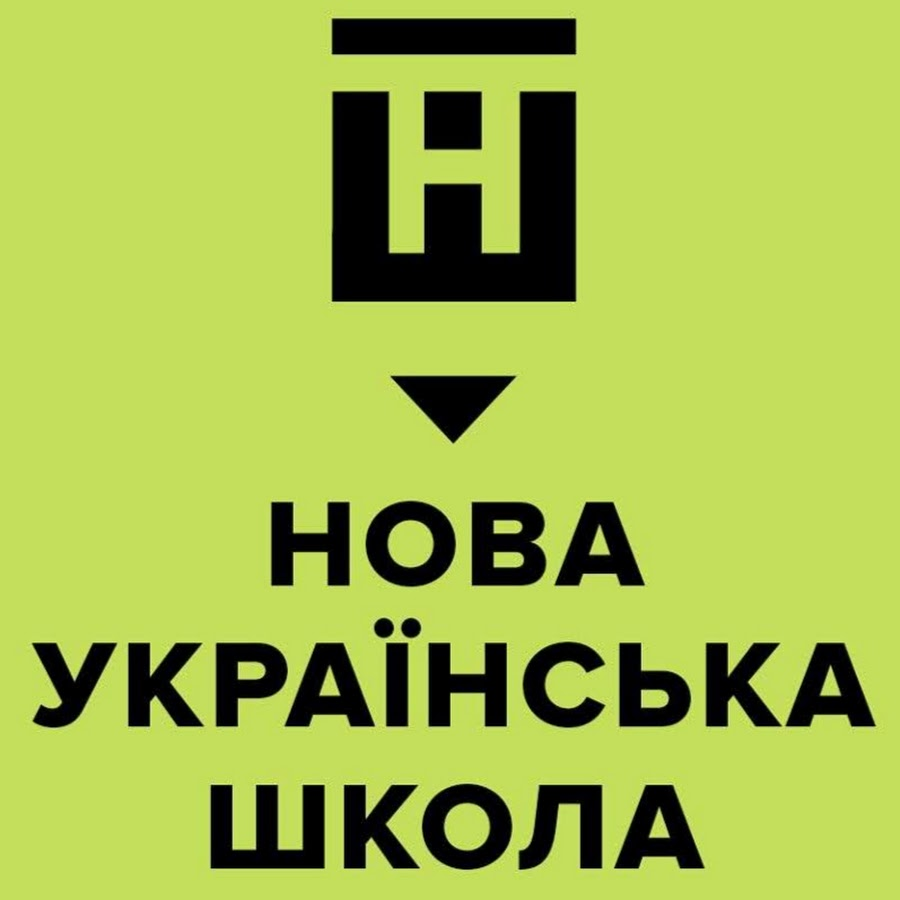 Наказ МОН України від 02 серпня 2024р. № 1093 «Про затвердження рекомендацій  щодо оцінювання результатів навчання»
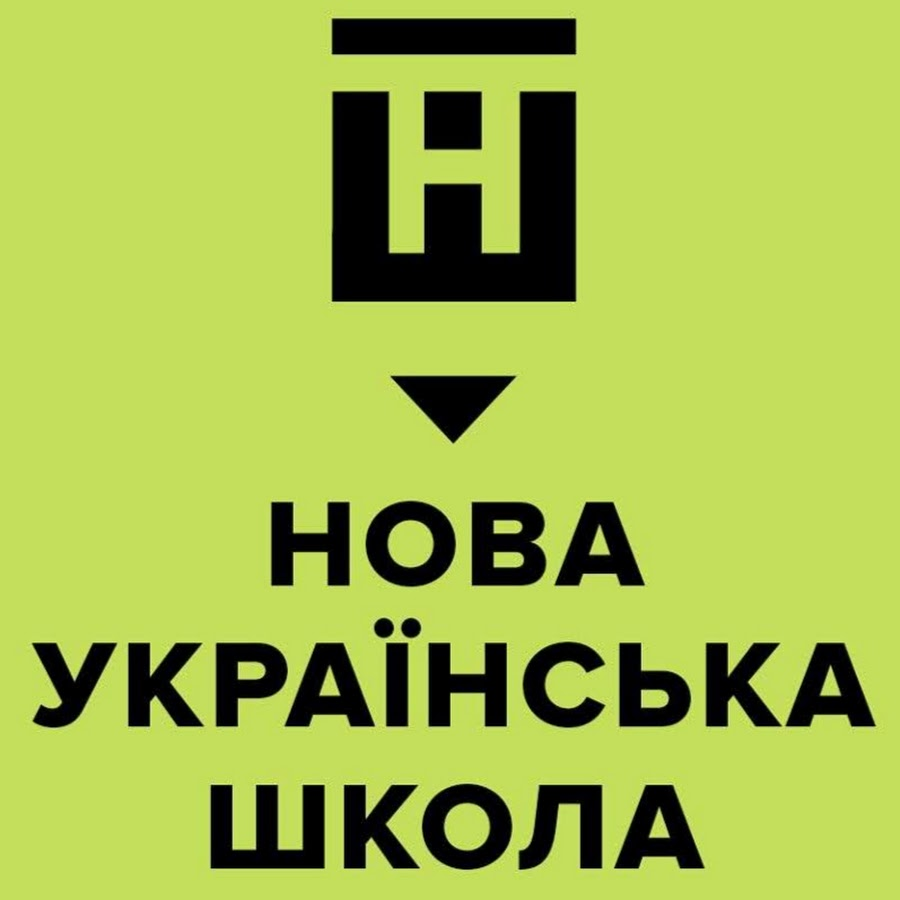 18.11.2024
Рекомендації щодо  оцінювання результатів навчання здобувачів освіти відповідно до Державного стандарту базової середньої освіти.Наказ МОН України від 01 квітня 2022 р. № 289 -  визнати таким, що втратив чинність.
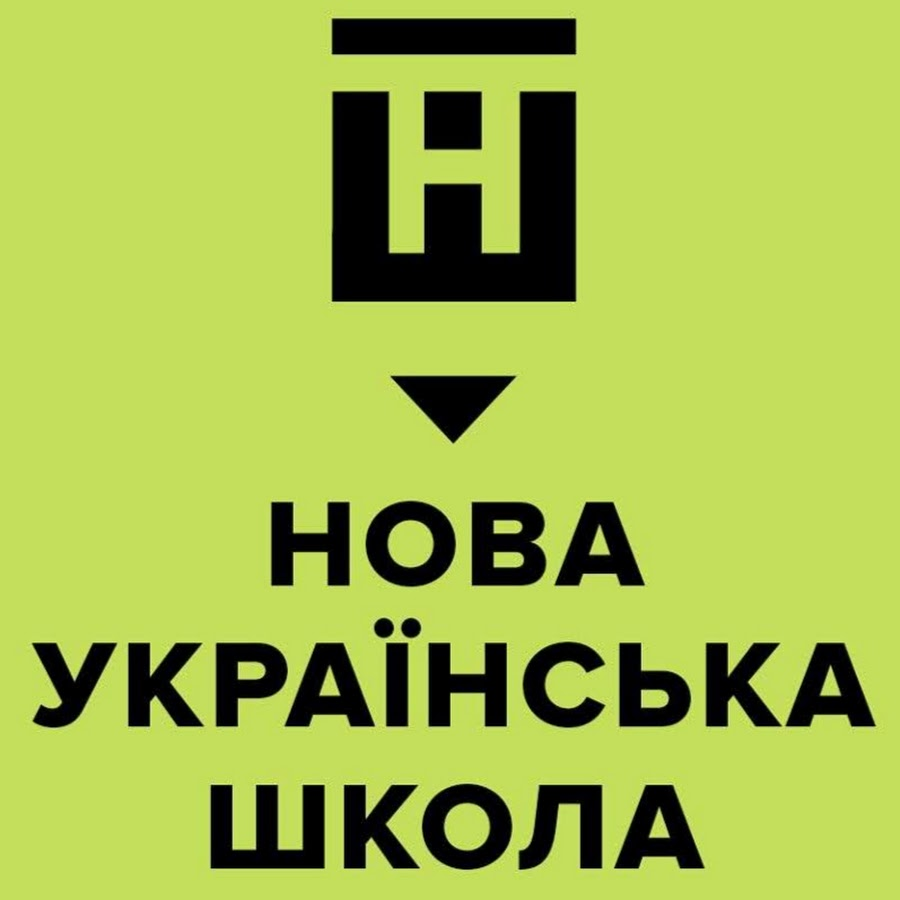 18.11.2024
Основні підходи до оцінювання результатів навчання
18.11.2024
Основні функції оцінювання:
18.11.2024
Основні види оцінювання результатів навчання
ДПА
Підсумкове
Формувальне
Відстеження динаміки навчального поступу
Визначення освітніх потреб та коригування на підвищення ефективності навчання з урахуванням встановлених результатів
Оцінювання відповідності результатів навчання вимогам державного стандарту.
Здійснюється за визначеними критеріями, що дозволяє встановити відповідність  між вимогами до обов’язкових результатів навчання  і фактичними результатами навчання, яких досягли учні.
Відслідковуємо можливі зміни ( відміна ДПА)
Показник результату навчання та розвитку
Здійснюється періодично
Кількість підсумкових робіт вчитель встановлює самостійно
Підсумкове оцінювання за рік не здійснюють
Річне оцінювання може бути скоригованим
18.11.2024
Загальні критерії оцінювання
Визначають загальні підходи до встановлення результатів навчання;
Реалізуються за чотирма рівнями;
Опис кожного бала шкали подано в додатку 1 рекомендацій;
Оцінювання може здійснюватися за власною шкалою оцінювання результатів навчання ( у разі запровадження закладом освіти власної шкали     оцінювання).             ( Додаток 1 рекомендацій)
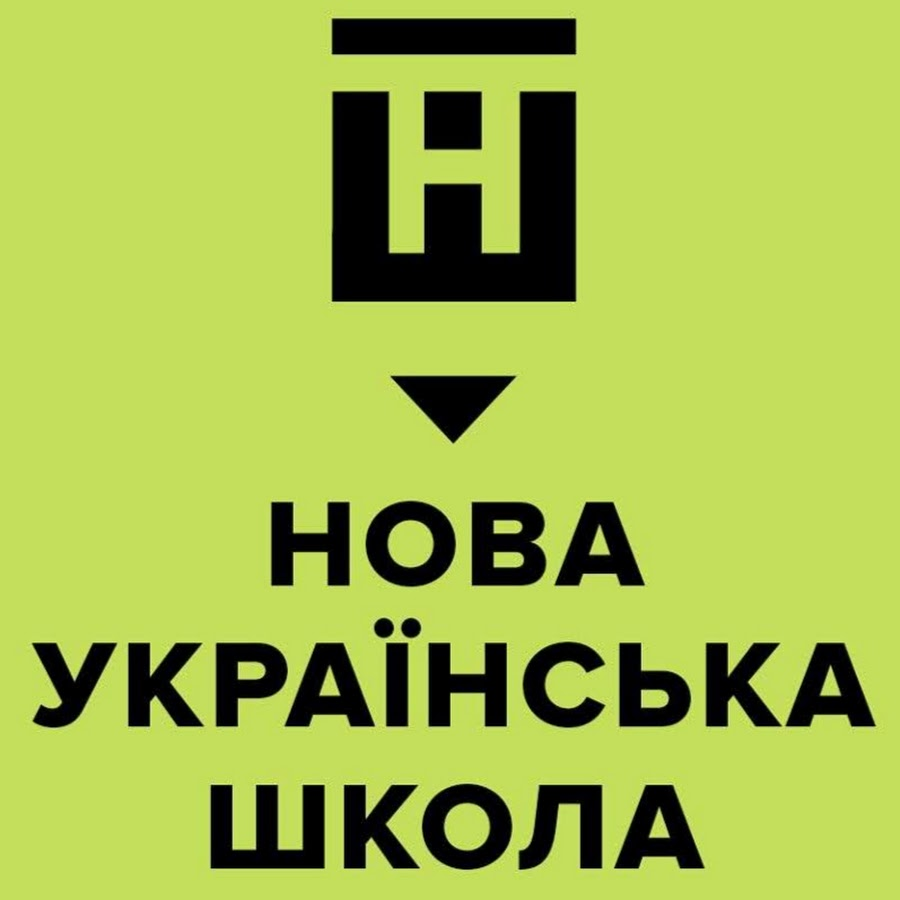 18.11.2024
Критерії оцінювання за освітніми галузями
Реалізуються за чотирма рівнями;
Кожен наступний охоплює вимоги попереднього, а також додає нові;
Опис кожного бала подано в додатку №2 рекомендацій;
Враховано структуру компетентності ( знання, уміння, навички, цінності, ставлення) і наскрізних у всіх компетентностях умінь по кожній освітній галузі.
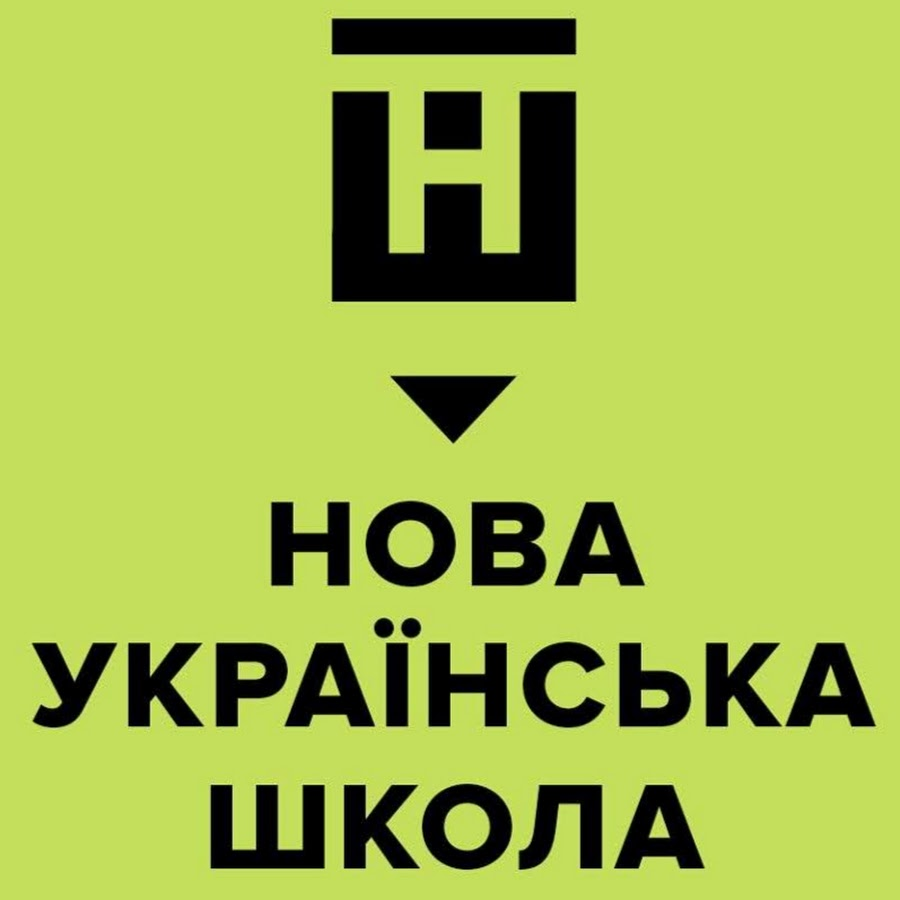 18.11.2024
Свідоцтво досягненьХарактеристика навчальної діяльності учнів та фіксація результатів навчання за групами результатів для кожної освітньої галузі
Характеристика навчальної діяльності
Результати спостереження за розвитком наскрізних умінь
Виставлення позначки в  стовпці:
Має значні успіхи.
Демонструє помітний прогрес.
Потребує уваги і допомоги.
Спосіб організації фіксування результатів педагогічні колективи визначають самостійно.
Характеристика результатів навчання
Здійснюється  відповідно до переліку навчальних предметів за освітніми галузями, визначених освітньою програмою закладу освіти.
Результати навчання виставляються за кожен семестр і за рік.
Вказується рішення педагогічної ради та рекомендації вчителя.
Запропонована форма свідоцтва досягнень  є орієнтовною
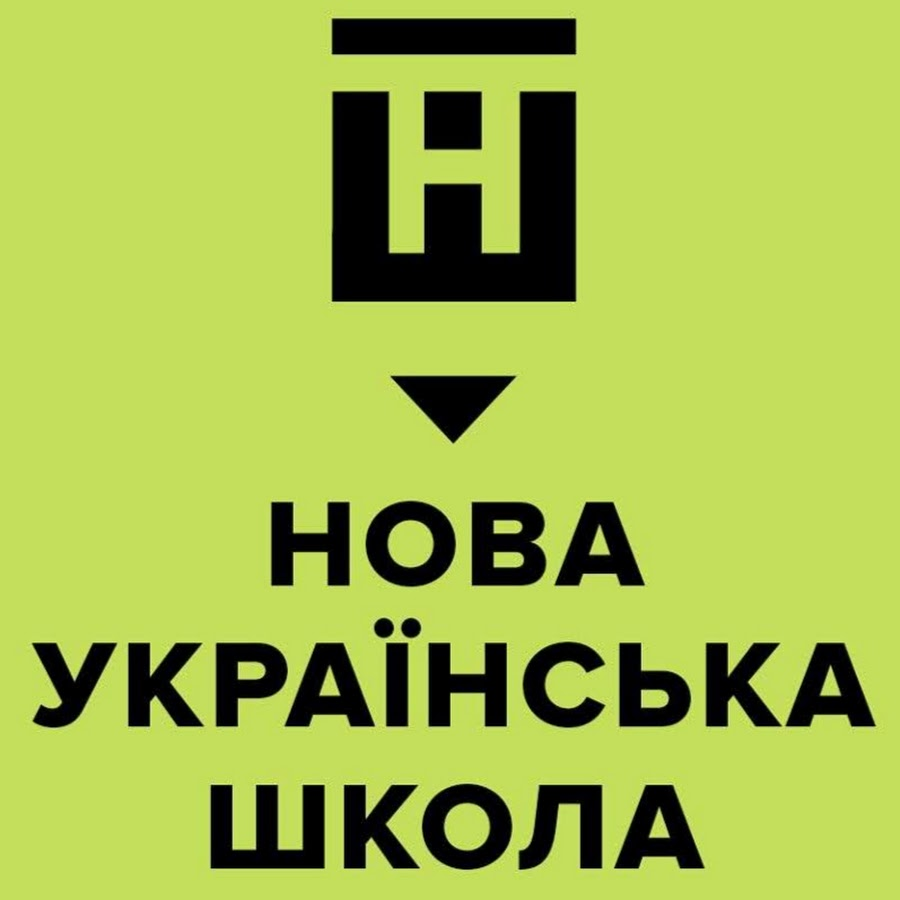 18.11.2024
Підсумок. Зміни та нововведення
Наказ МОН України від 01 квітня 2022 року №289 «Про затвердження методичних рекомендацій щодо оцінювання навчальних досягнень учнів 5 – 6 класів визнати таким, що втратив чинність.
Підсумкове оцінювання здійснюють періодично, їх кількість вчитель /вчителька встановлює самостійно.
У Свідоцтві досягнень виставляють семестрові оцінки за групами результатів, на їх підставі виставляють загальну оцінку за семестр.
Підсумкове оцінювання за рік не здійснюють.
Річна оцінка не обов’язково є середнім арифметичним оцінок за І та ІІ семестри.
Річне оцінювання  також може бути скоригованим.
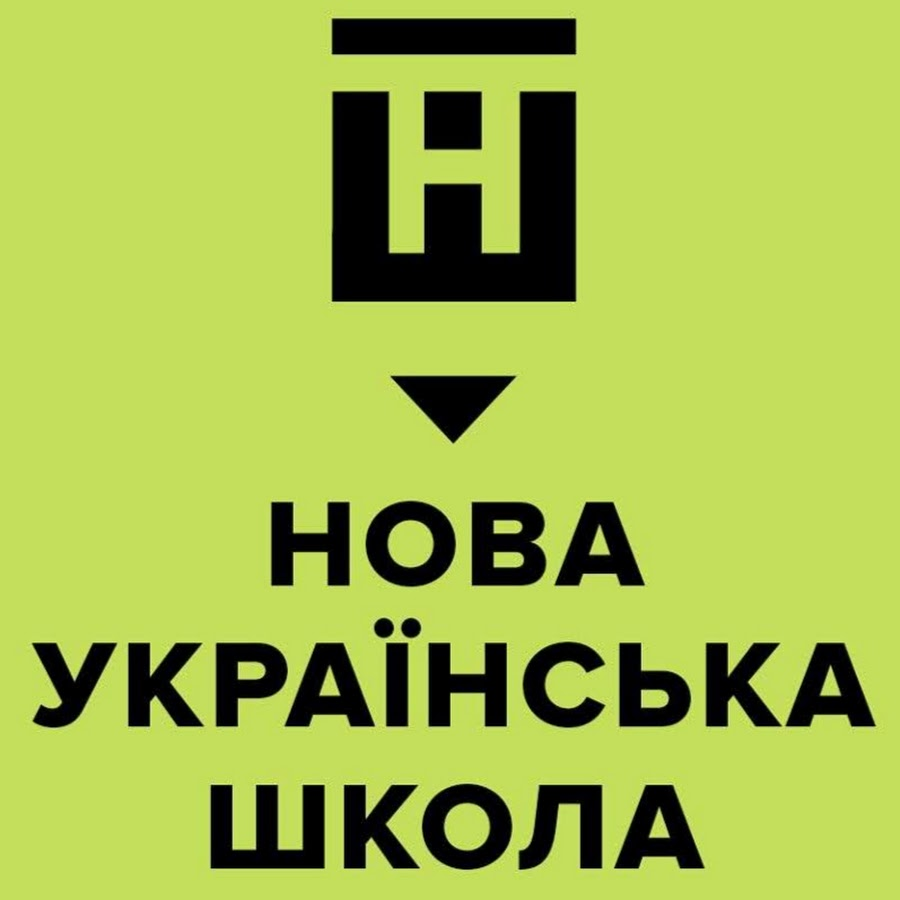 18.11.2024
Успішного нам старту.
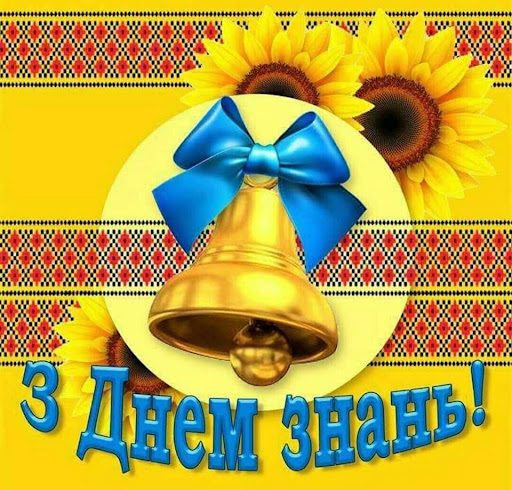 Миру всім і Великої Перемоги!
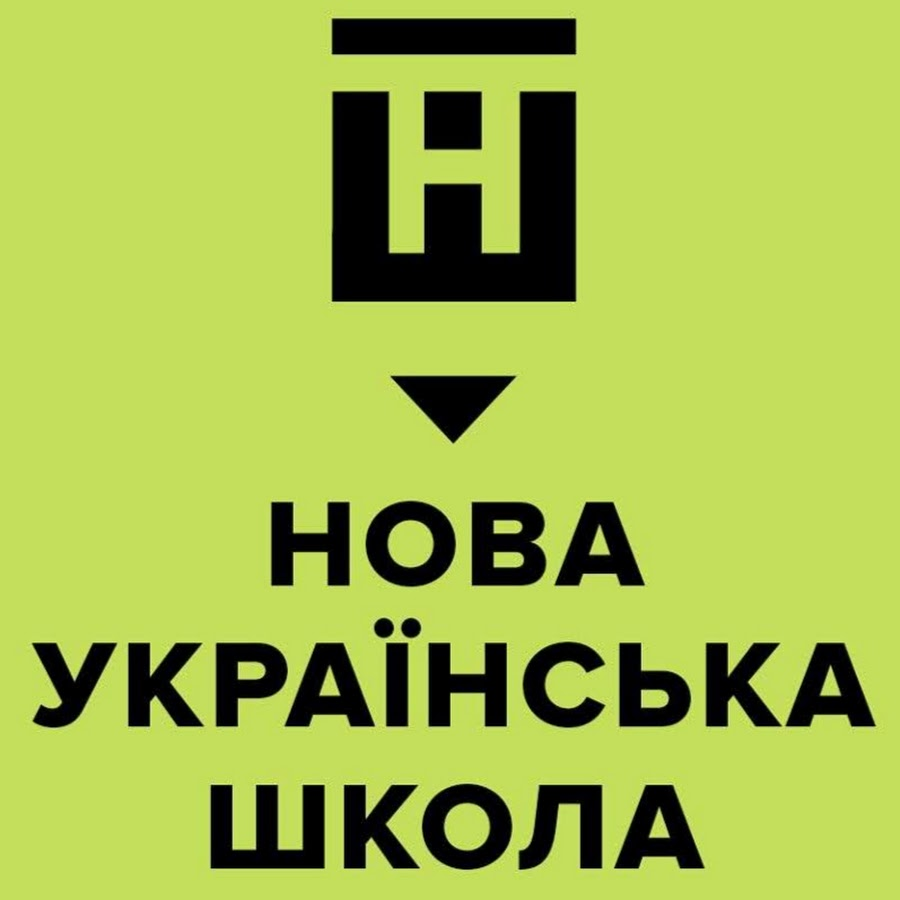 18.11.2024